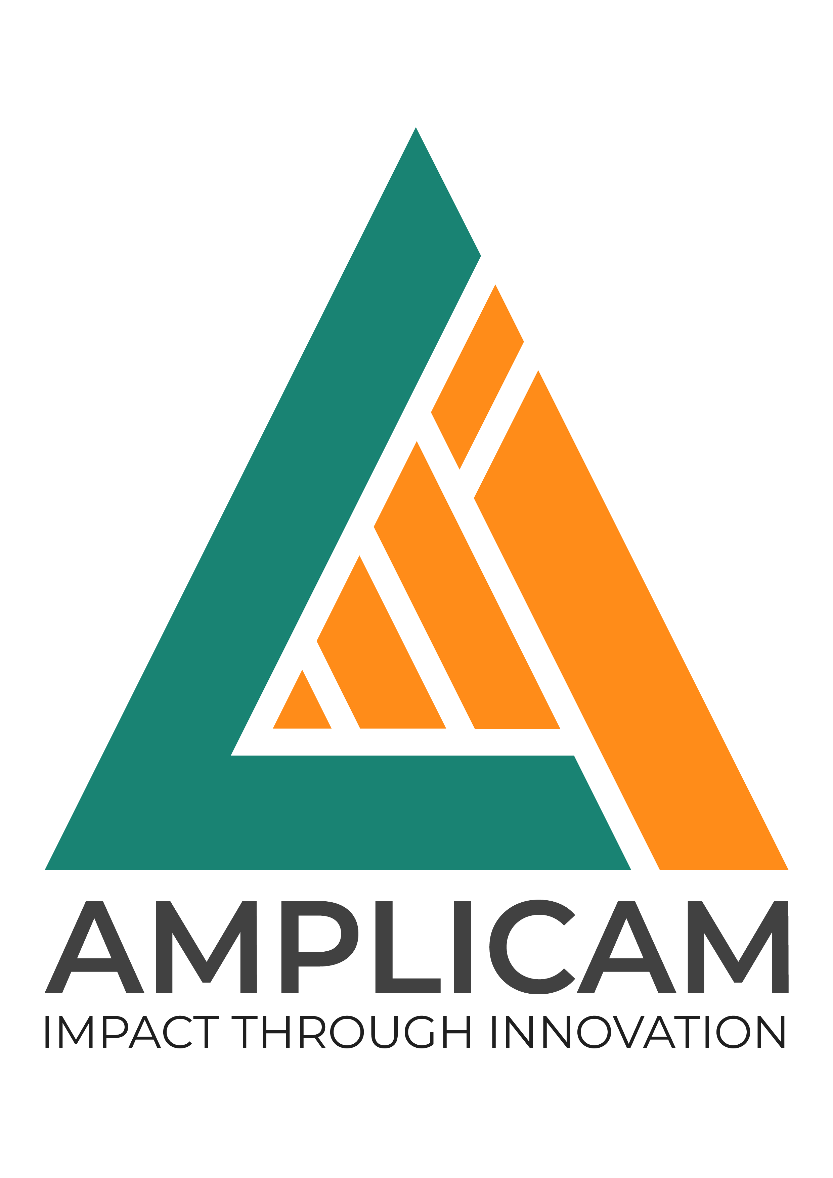 AMPLICAM WILDFIRE GUARDIANFOREST WILDFIRE DETECTION AND MONITORING SYSTEM
Armands Dīriņš
armands.dirins@amplicam.com
https://www.amplicam.com/
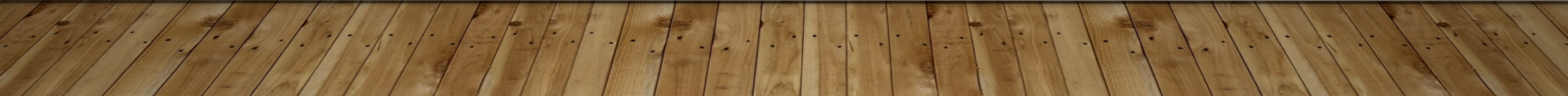 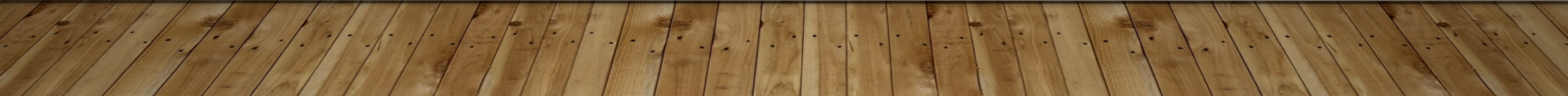 Climate change and human activity – main causes for increased wildfire
Air polution – CO2 emissions, up to 20-30% from World’s total
Damage to people’s properties, infrastructure
Destruction of wild life habitat, ecosystems
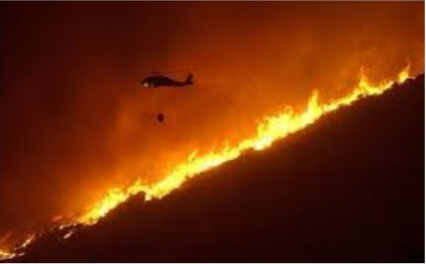 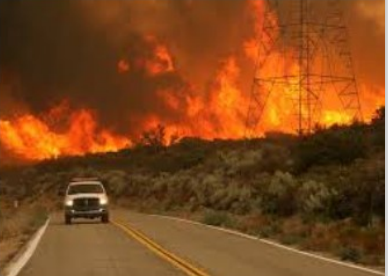 DANGER OF WILDFIRES
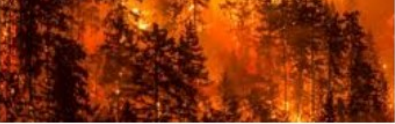 FOREST WILDFIRE
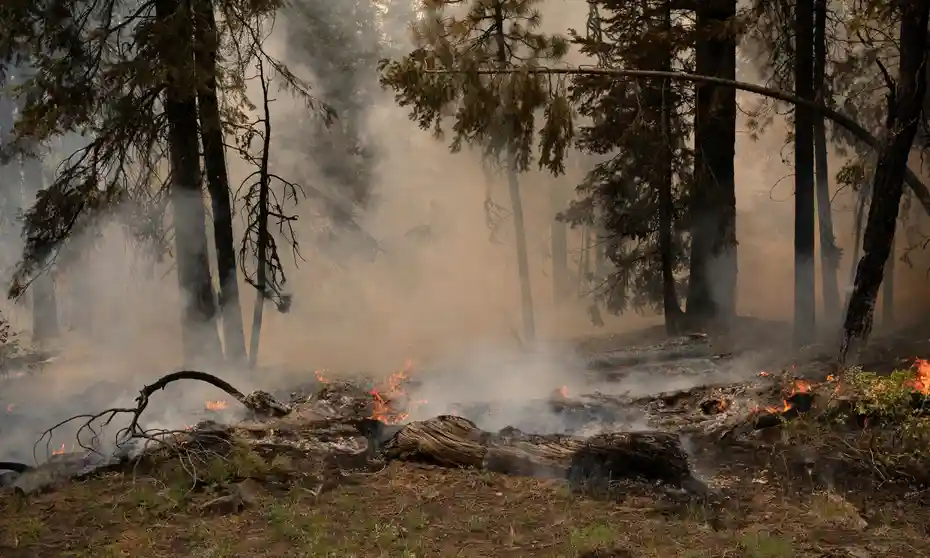 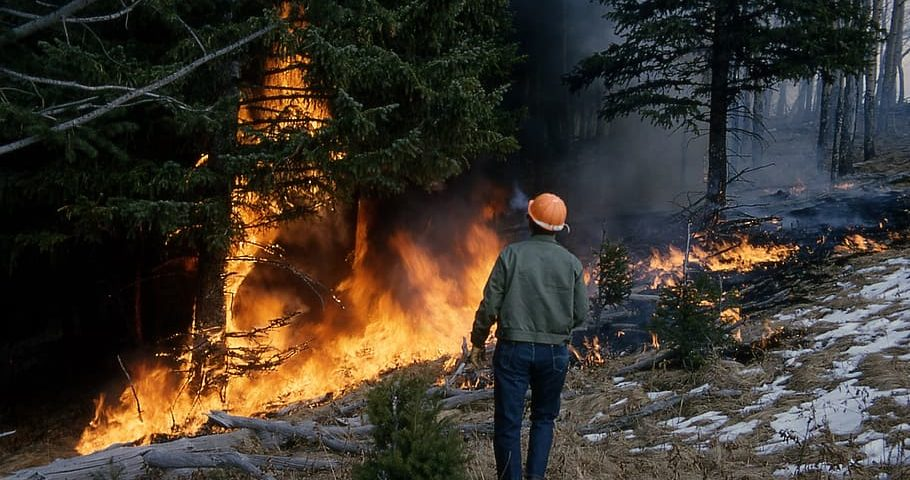 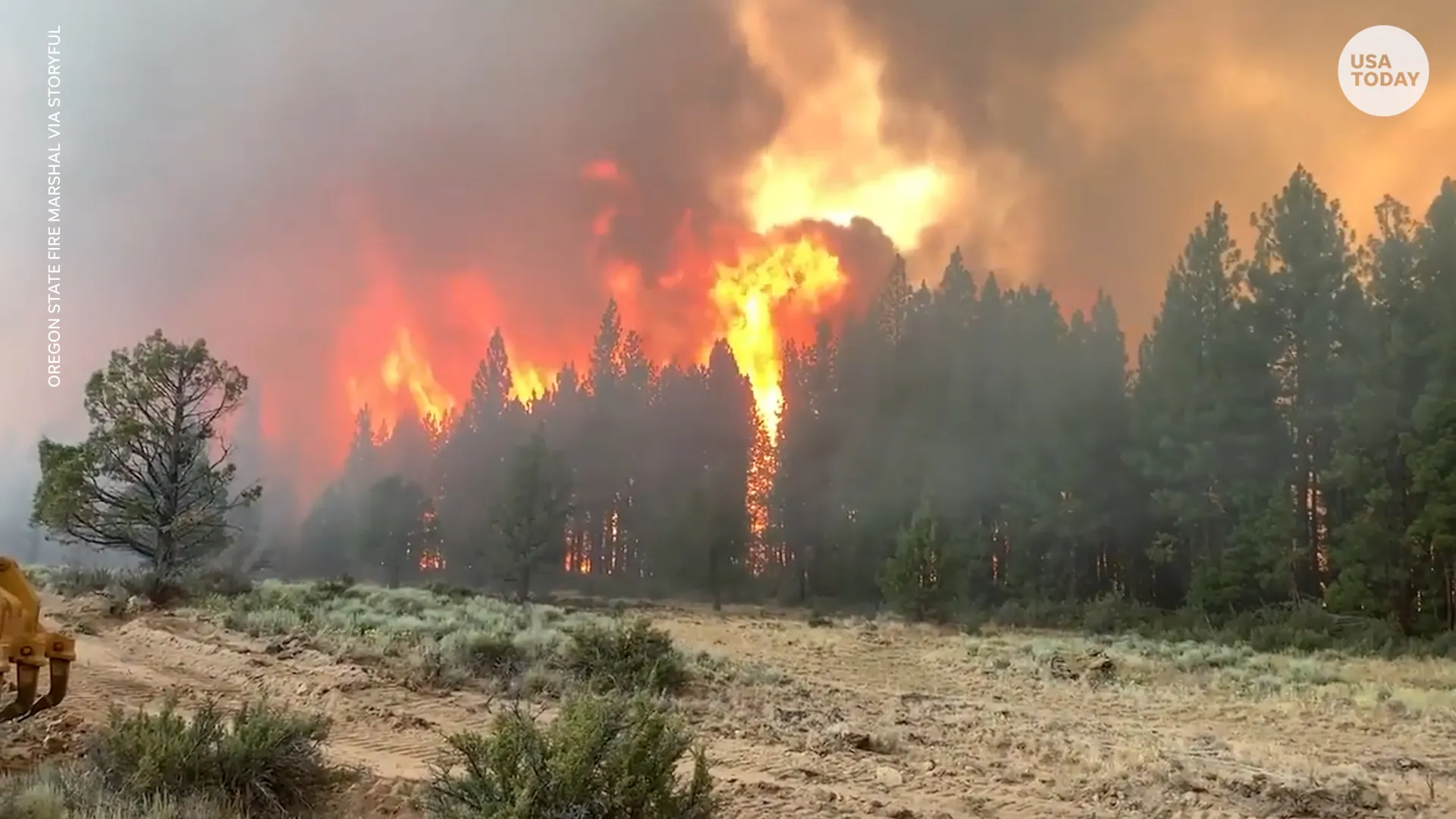 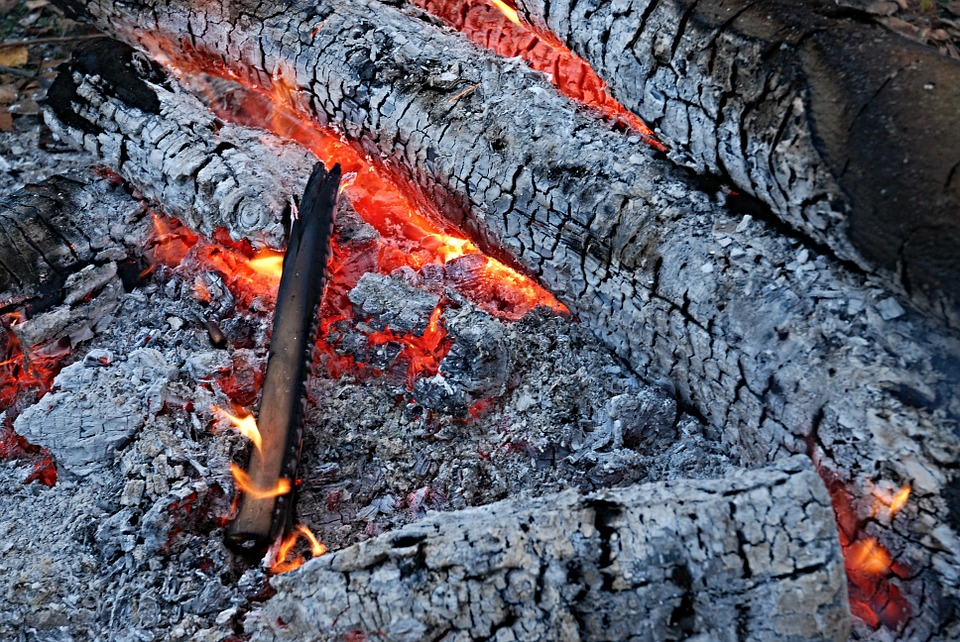 Incipient
(Pre-heat, Pre-flame)
Fully developed
(Transition)
Decay
Smoldering, gloving
Flashover
(Flaming)
Source: https://www.frontlinewildfire.com/the-four-stages-of-wildfire-combustion/
AMPLICAM – EARLY FOREST FIRE DETECTION
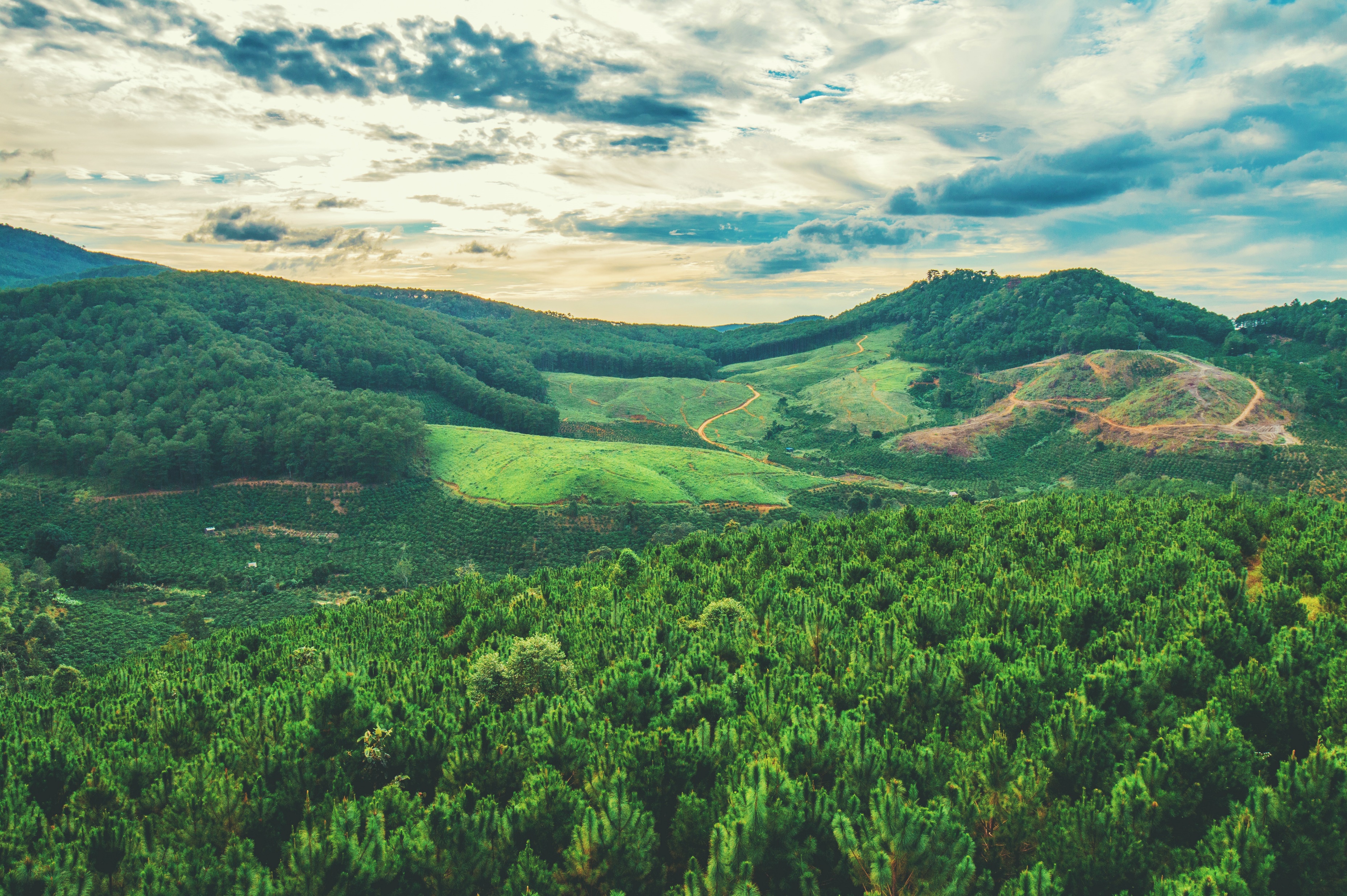 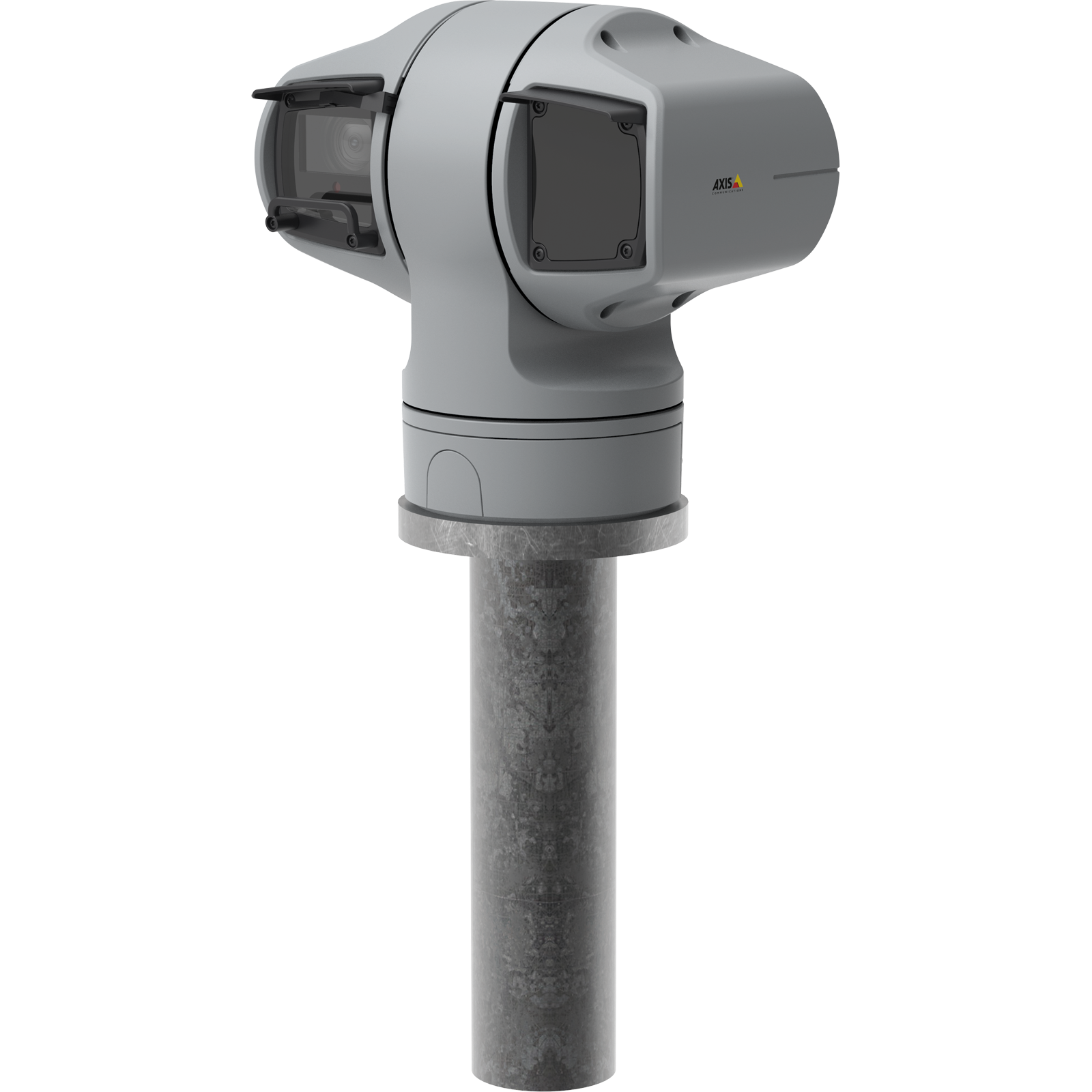 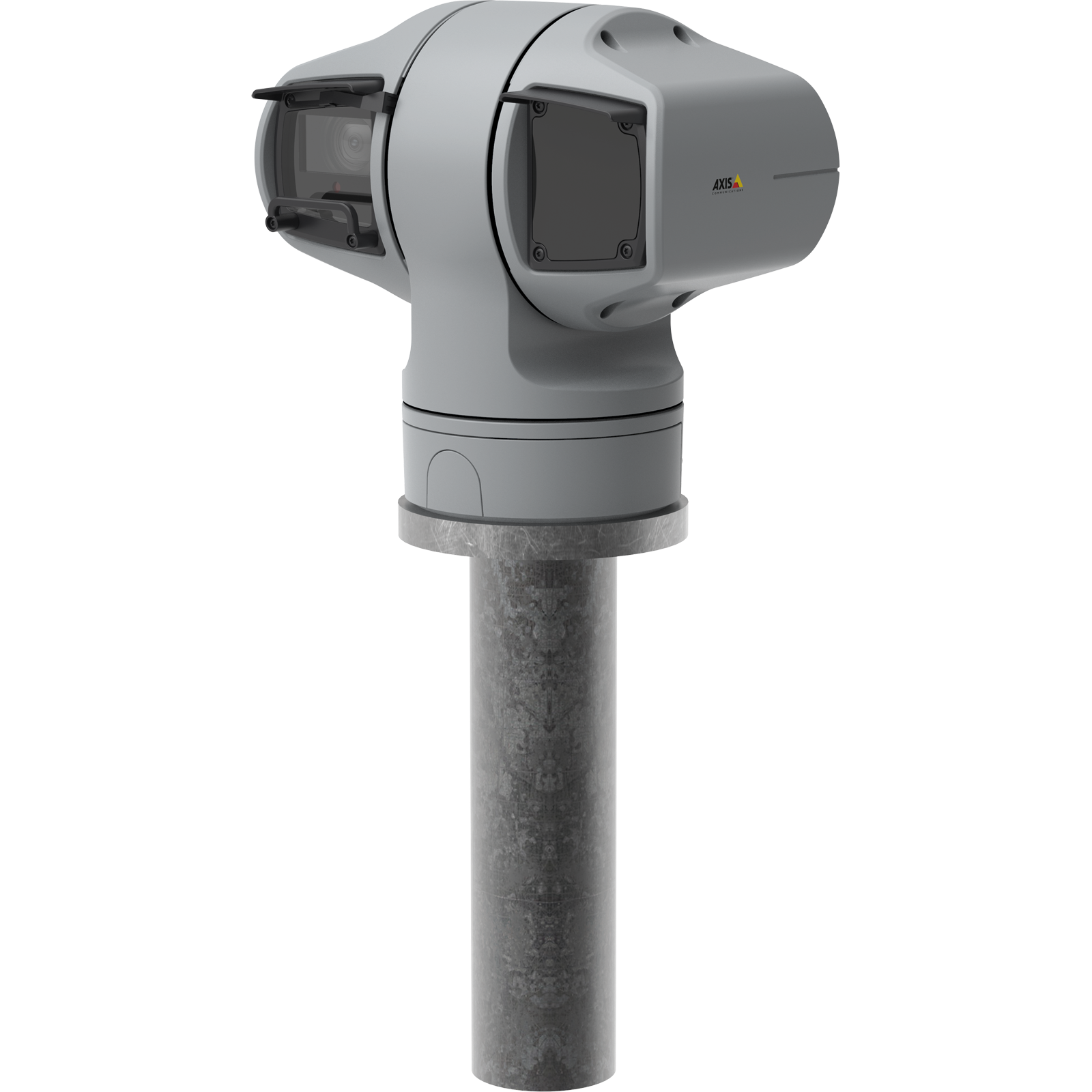 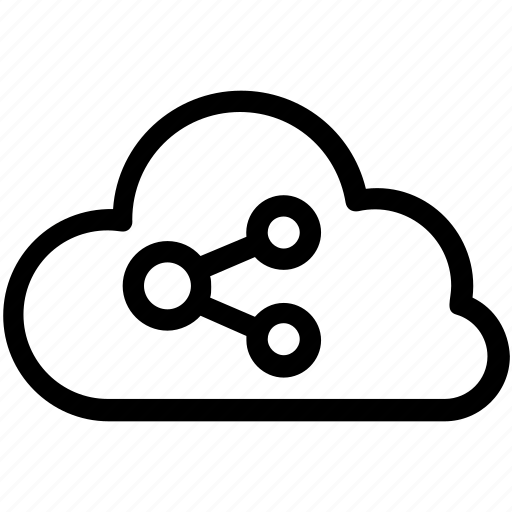 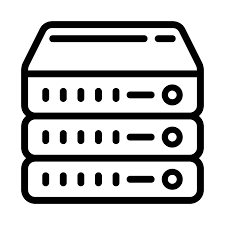 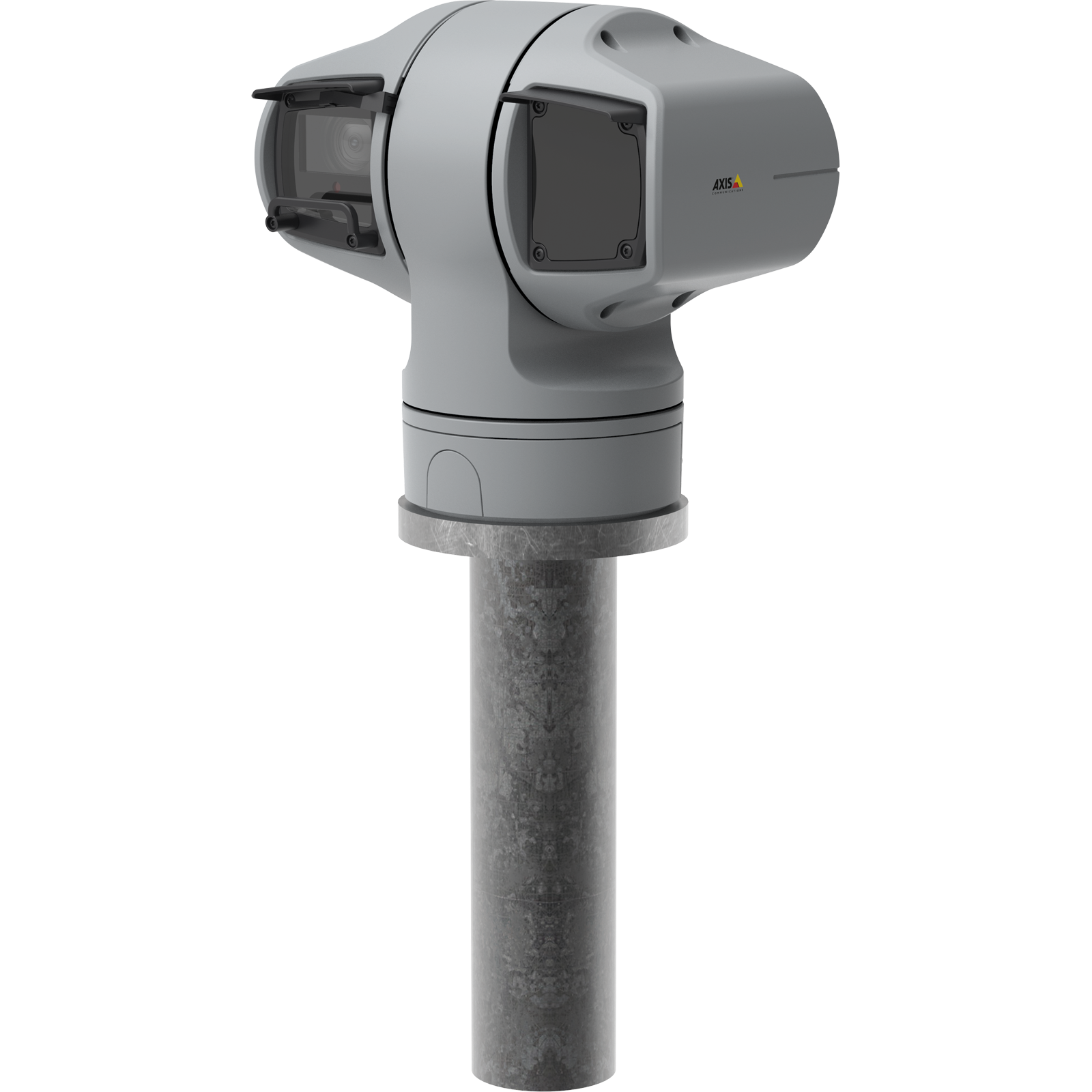 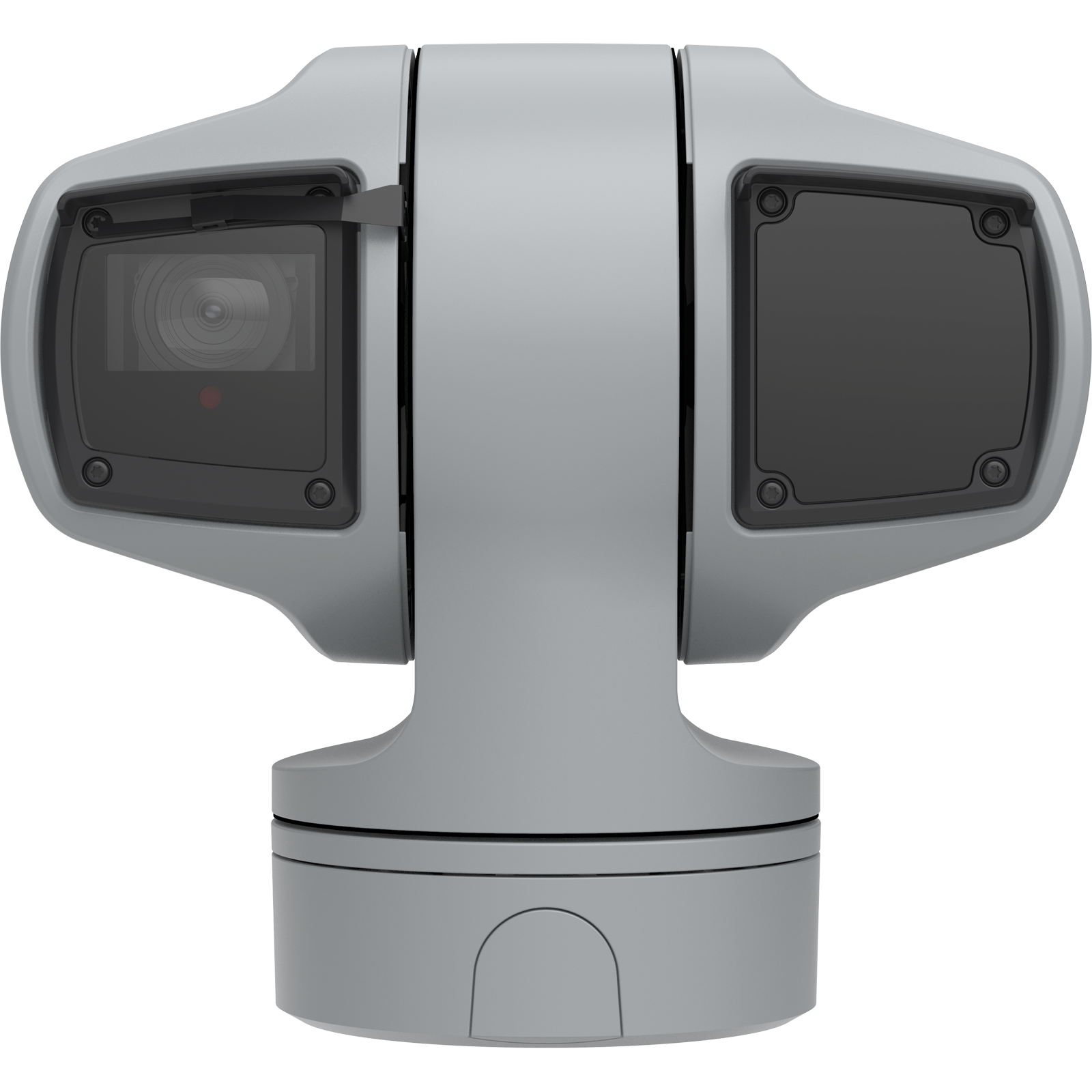 Server and Analytics
GPU power required
Network of connected commercial PTZ cameras
Mounted on high rised structures (40-70m)
Network connectivity:
2 ..5 Mbps/camera
AMPLICAM WILDFIRE GUARDIAN
Based on network of commercially available video surveillance cameras (AXIS Q series PTZ cameras preferred)
Smoke/fire detector on cameras and server
Specialized software for centralized coordination, resource management and report generation, fully functional GIS
Customization and localisation
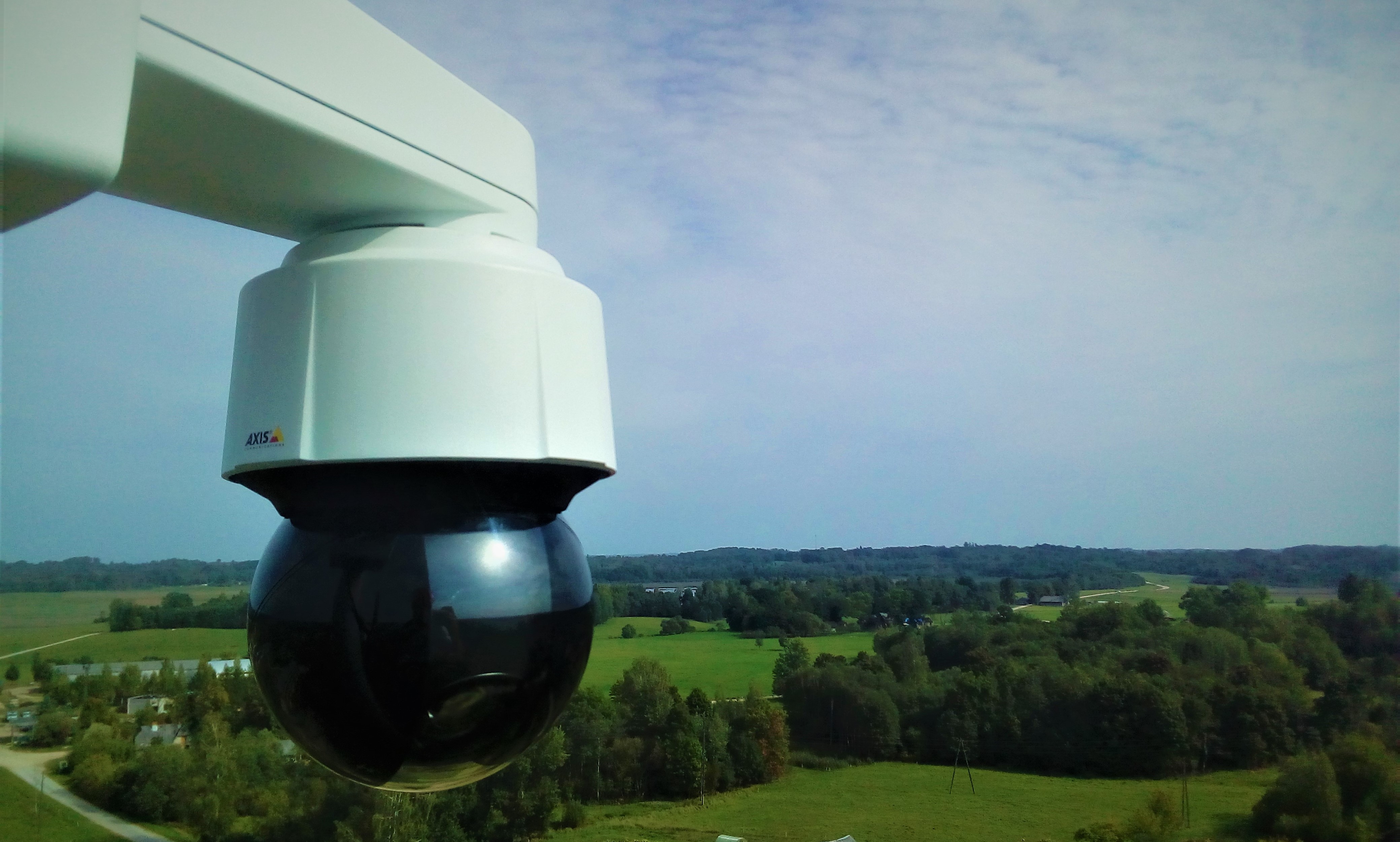 HIGHLY SCALABLE SOLUTION
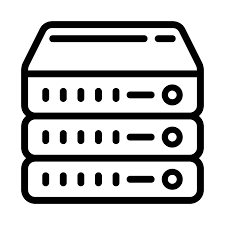 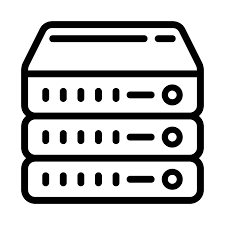 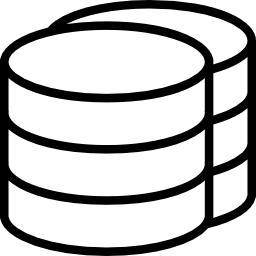 Global Server
(optional)
- Global DB
- Web server
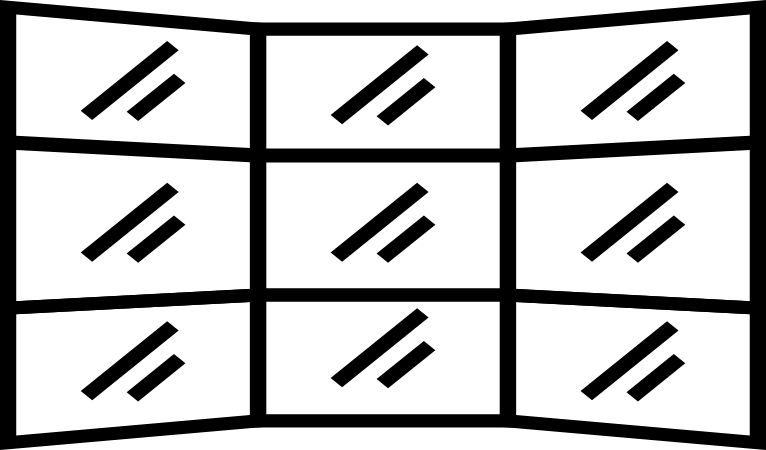 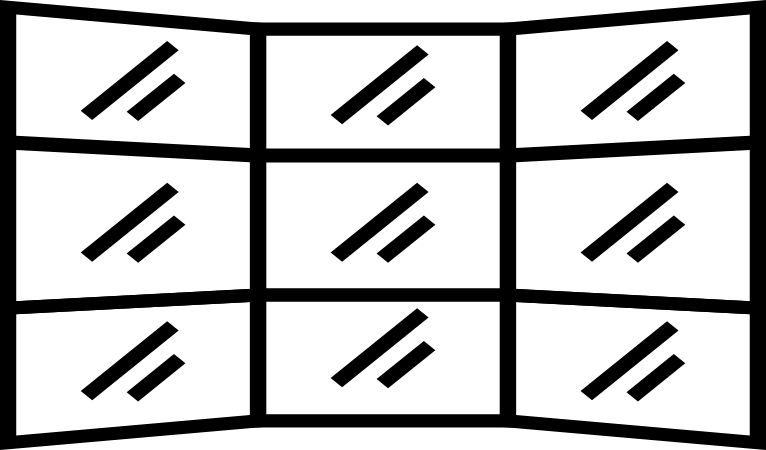 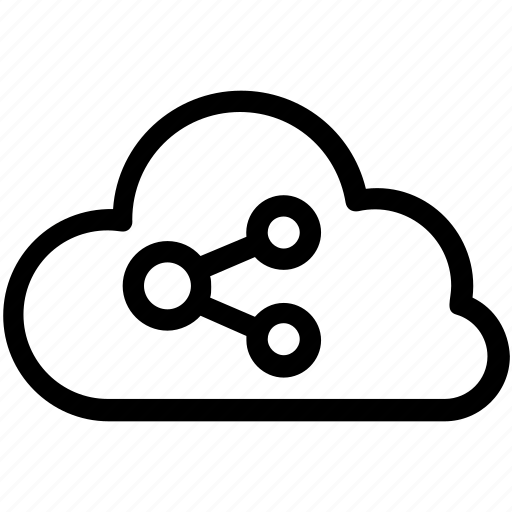 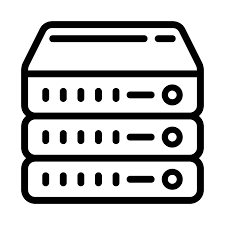 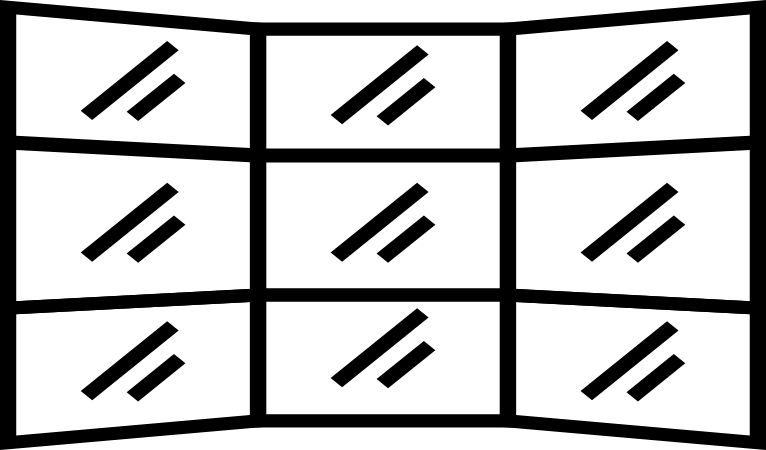 Regional servers
20 cameras
50 cameras
100 cameras
300 cameras
Regional control room
Videowall
Operator work place
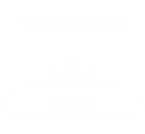 User access
Web browser
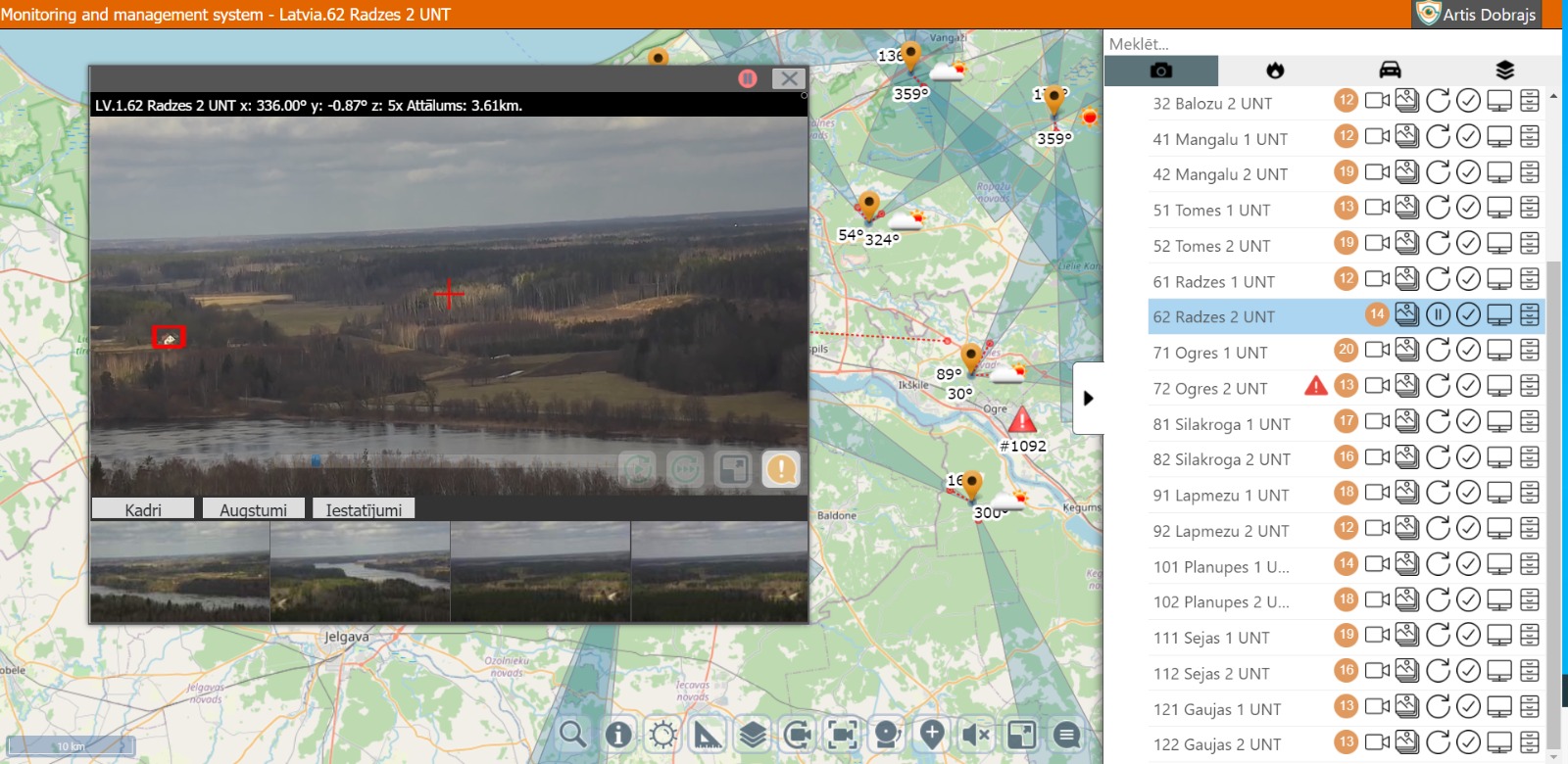 BENEFITS OF EARLY FIRE DETECTION
Increased fire detection speed and accuracy
Efficient use of personnel - one operator can monitor up to 35 cameras
Reduced burn out area by 40%
Average fire extinguishing time reduced 3 times
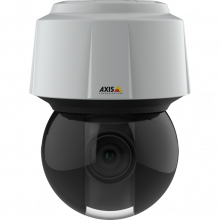 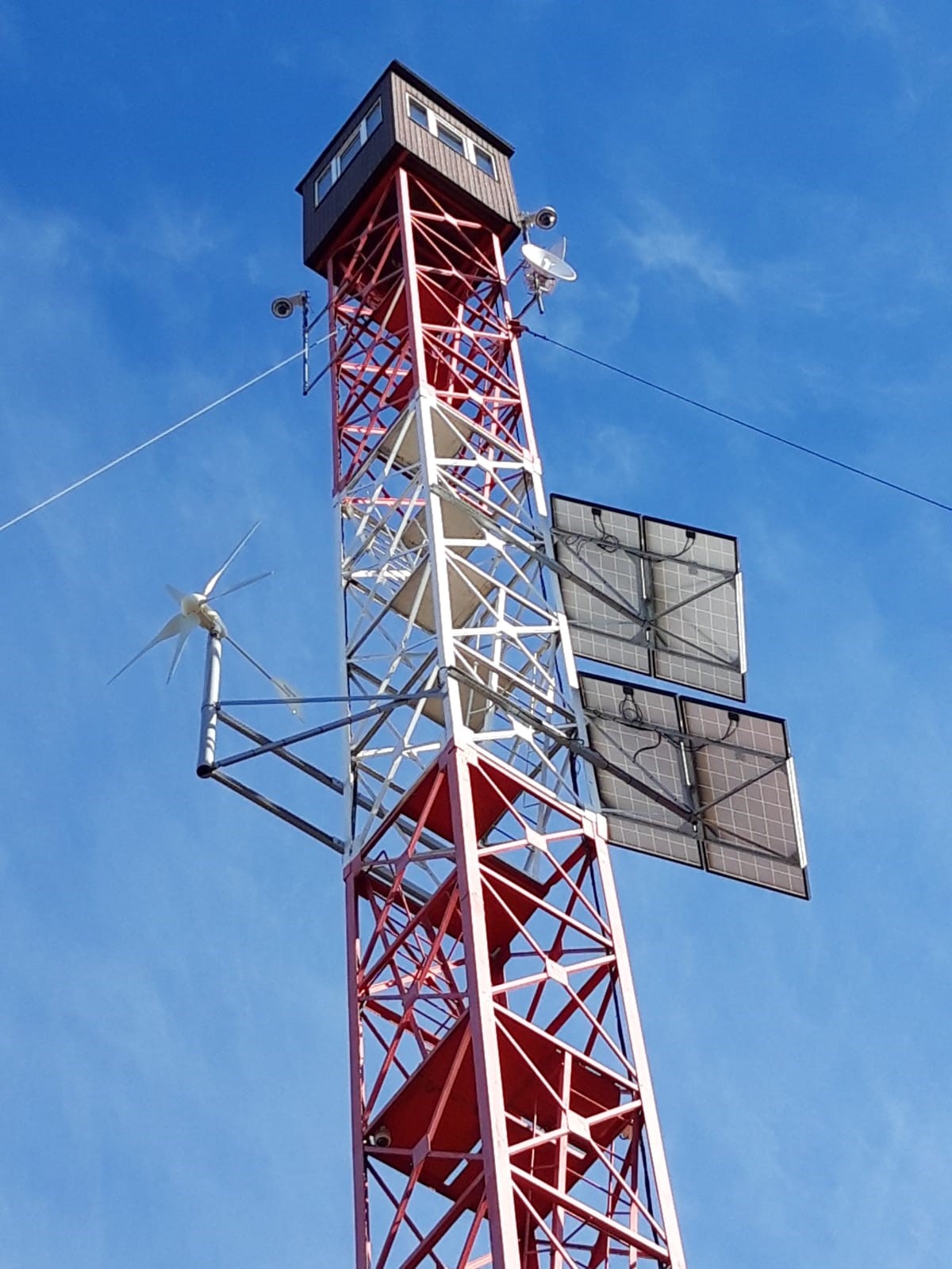 AMPLICAM
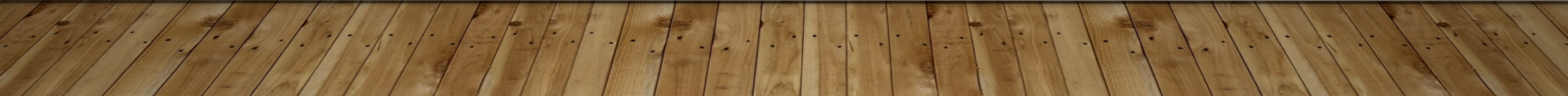 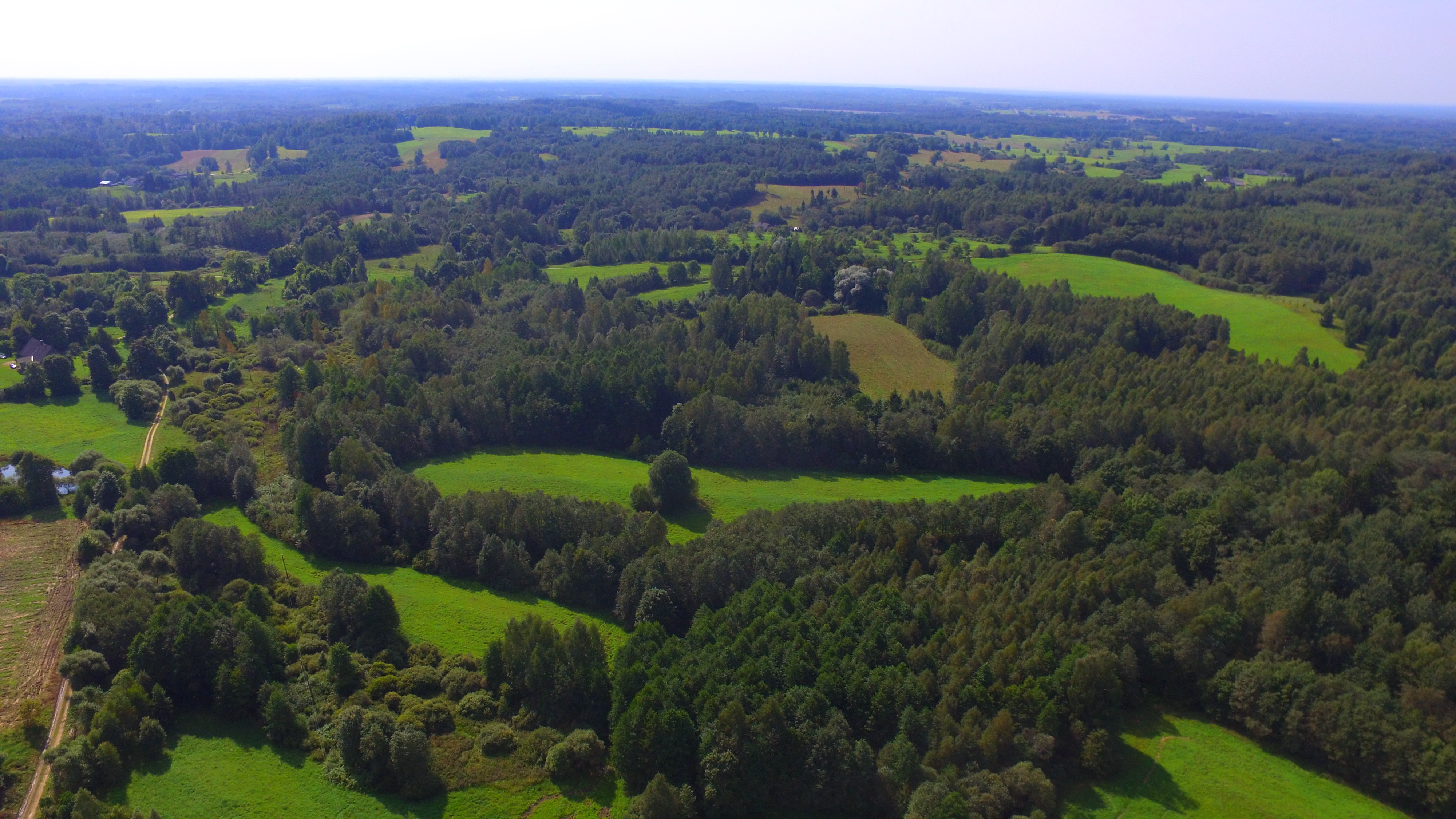 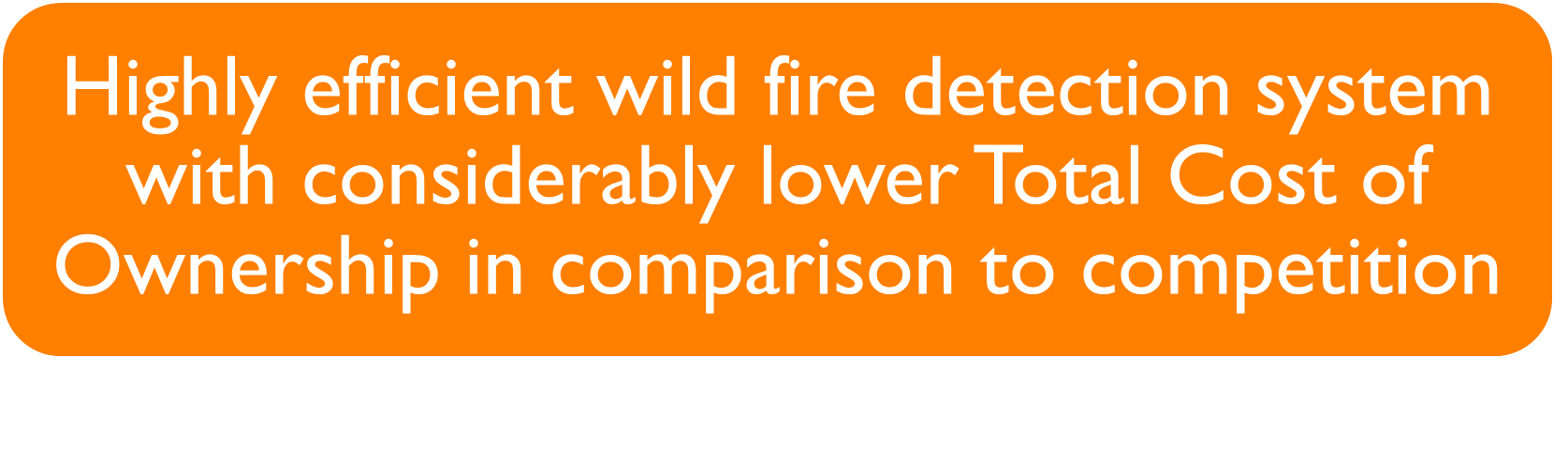 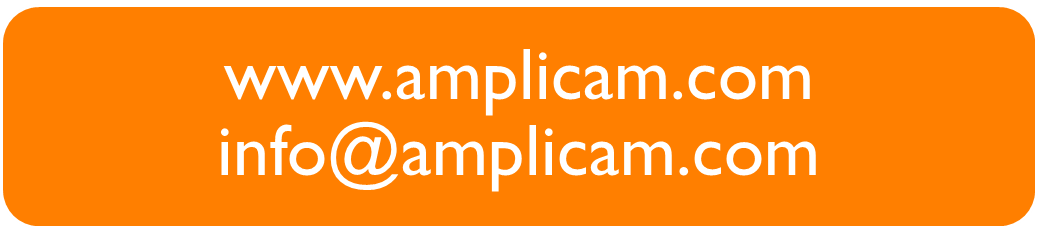 Web
https://www.amplicam.com/

Linkedin
https://www.linkedin.com/company/amplicam/

Youtube
https://www.youtube.com/watch?v=j-fQc1ZeHJg

BOOK A DEMO!
RESOURCES
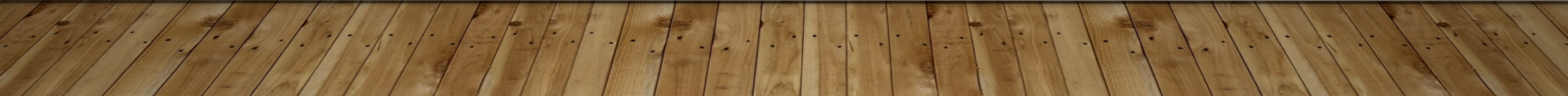